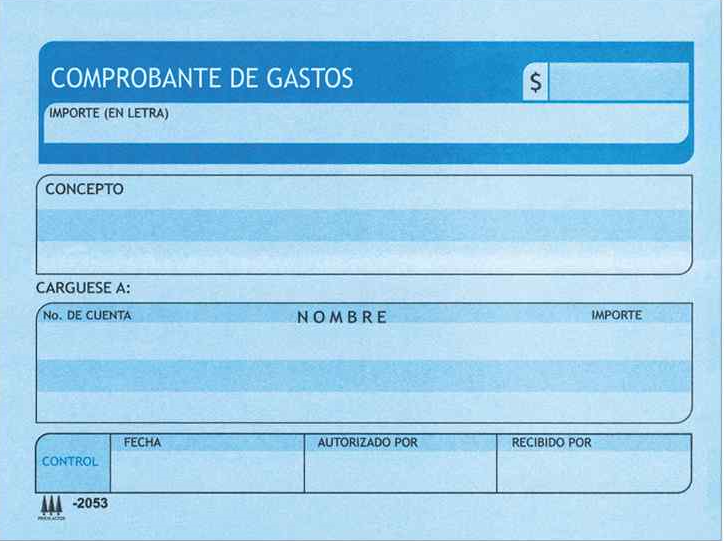 442.00
(TREINTA MIL PESOS 00/100 M.N.)
Pago de autobús económico de Xicotepec a puebla
Taxi de casa a terminal y de terminal a casa
AVIGRUPO MEXICO     Centros de costos:
Arelia Vargas Cazarez
19-Abril-2022